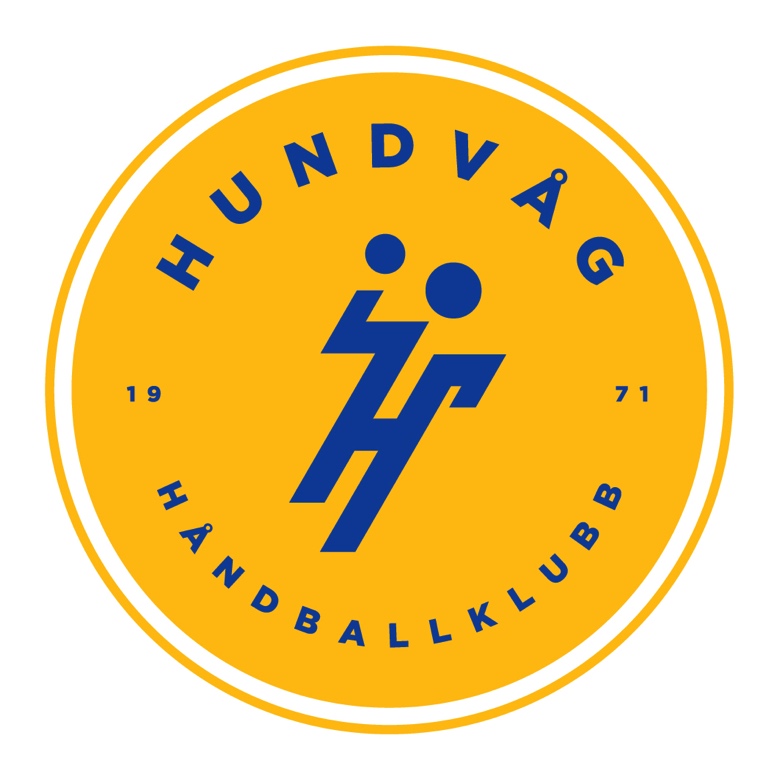 Gul tråd15-16 år
Tekniske arbeidsområder
Kast– situasjonsavhengige pasninger med arm og hånd, og langspaninger.
Mottak – situasjonsavhengige mottak.
Ballkontroll
Posisjonsskudd
Kroppsbeherskelse, fotarbeid og forflytning
Takling og styring av skudd
Finte


Handler om å automatisere bevegelsene i gul tråd mini-14 år. 
* Følg lagets og spillernes utvikling ift. å legge inn nye elementer som for eksempel trekk/bestemte bevegelsesmønster.